Discussion task
Key question

What could we give to help each child?
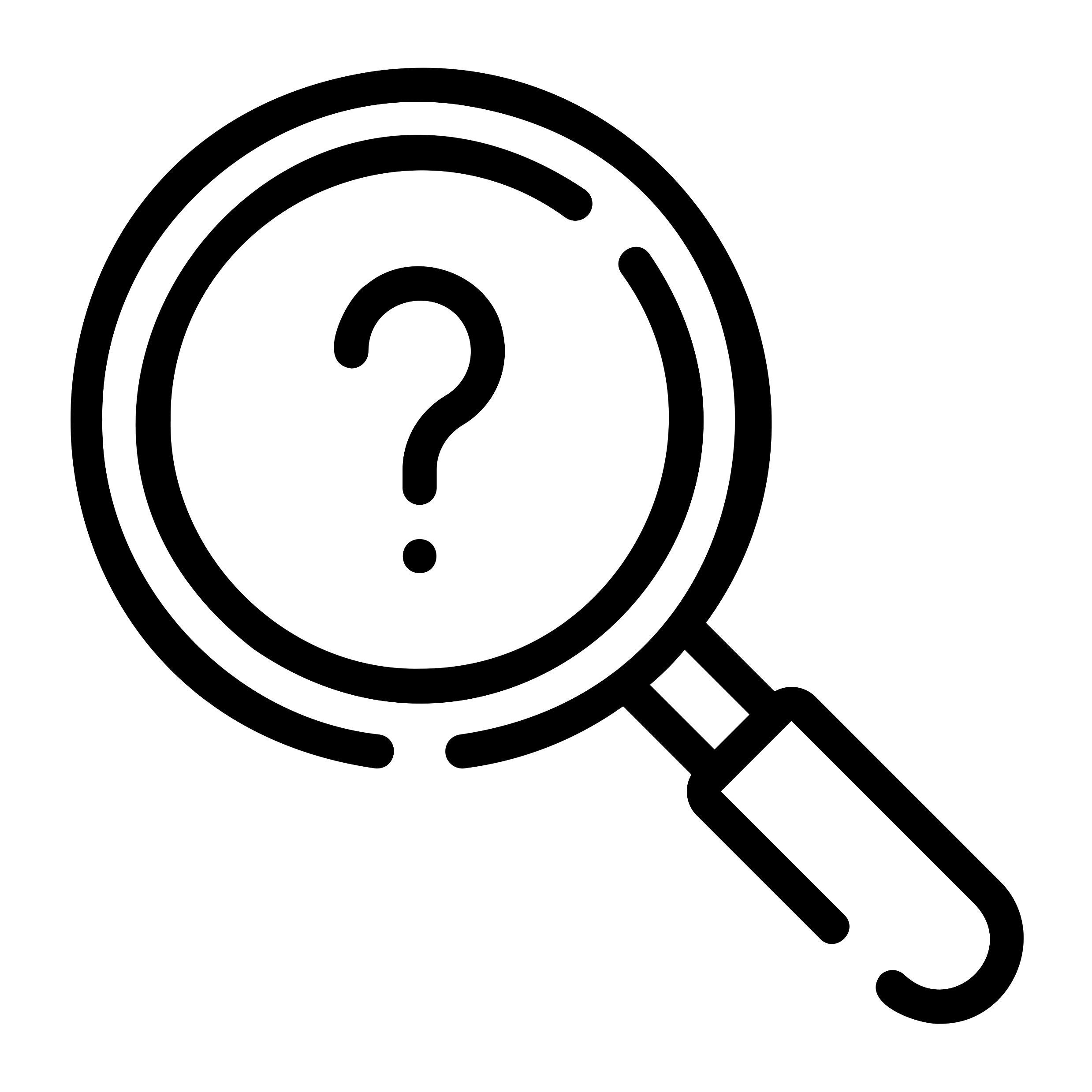 To help we could……

To help I could......
I wish I had a friend.
I am not sure which way to go.
To help we could……

To help I could……
I wish I had clean water to drink.
To help we could……

To help I could…….
To help we could……

To help I could…….
There is a lot of litter on our street.
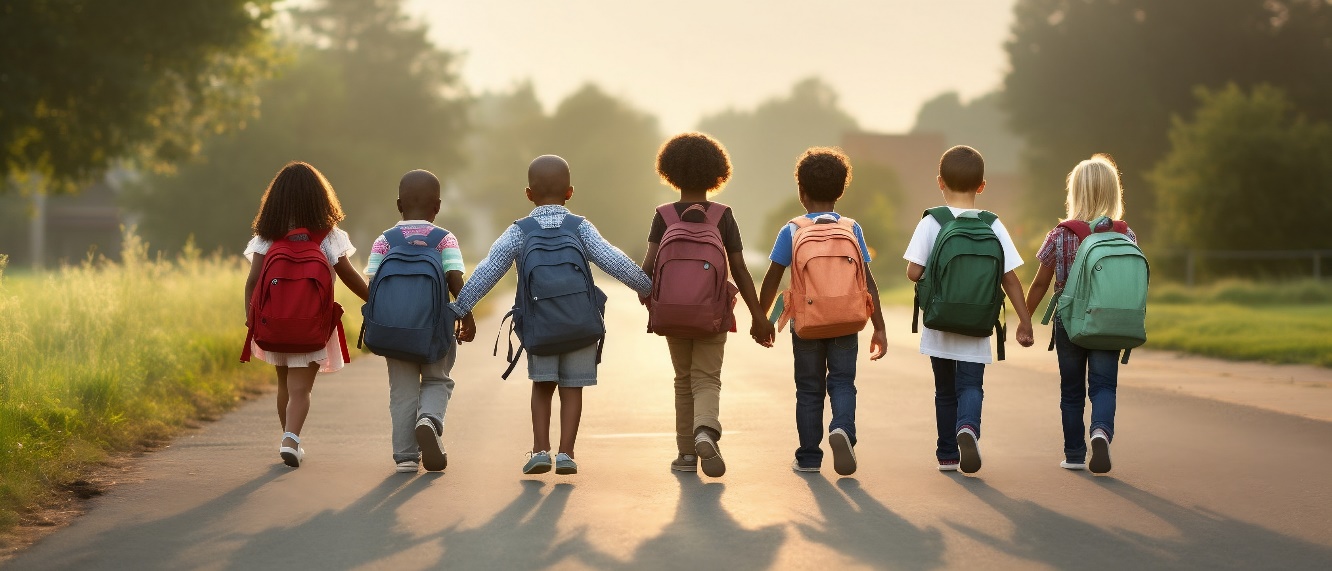